Calculus II for MGMT – Introduction to Vectors & MatricesDeterminants
Mathematics for Management
Supplementary Electronic Materials
Determinants
Motivation: The geometry of determinants
General properties &
computation rules
To have a vocabulary that allows us to express geometric quantities, let us recall the notions of position and direction vectors (1/ 2)
y-axis
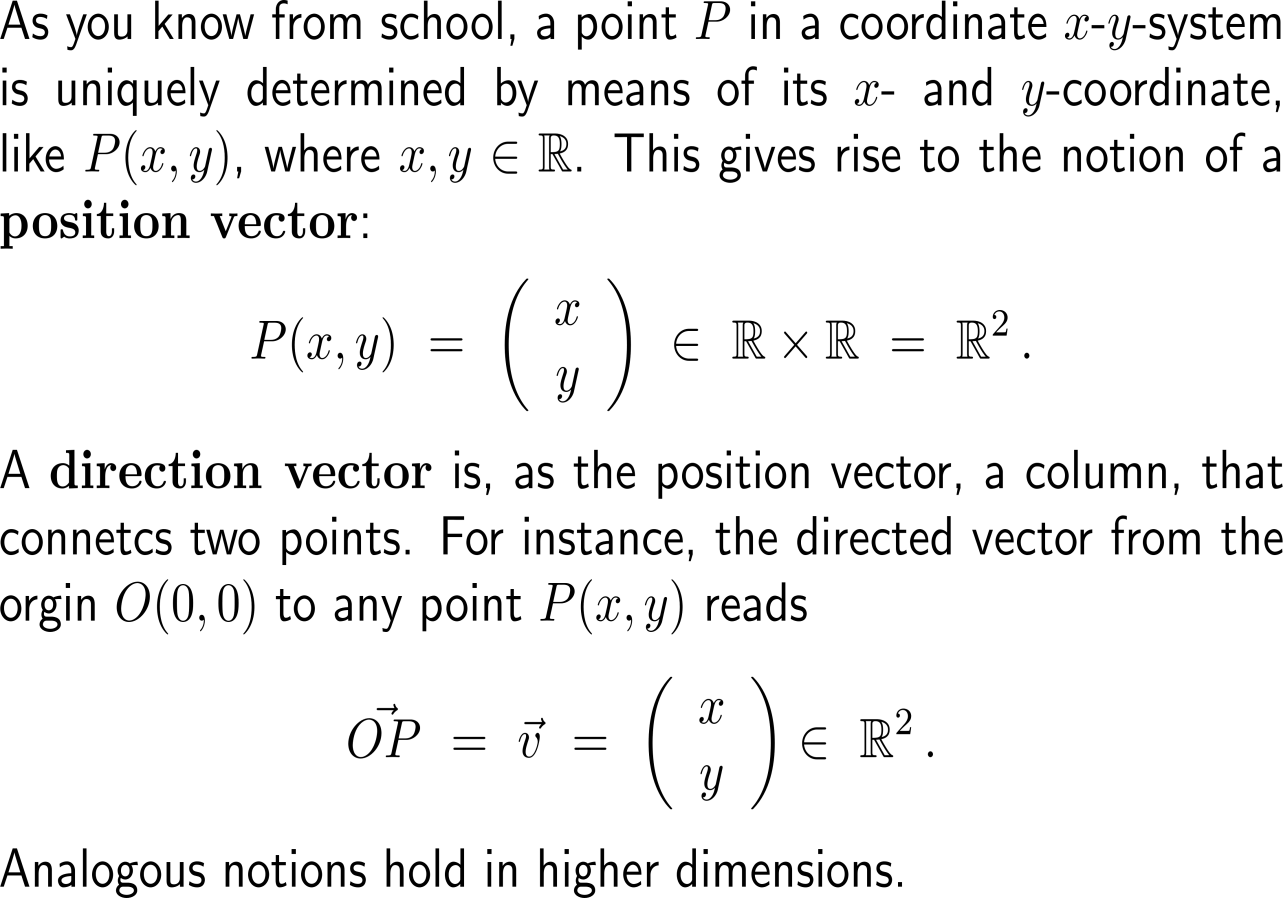 P
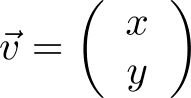 O
x-axis
origin of the coordinate system
z-axis
y-axis
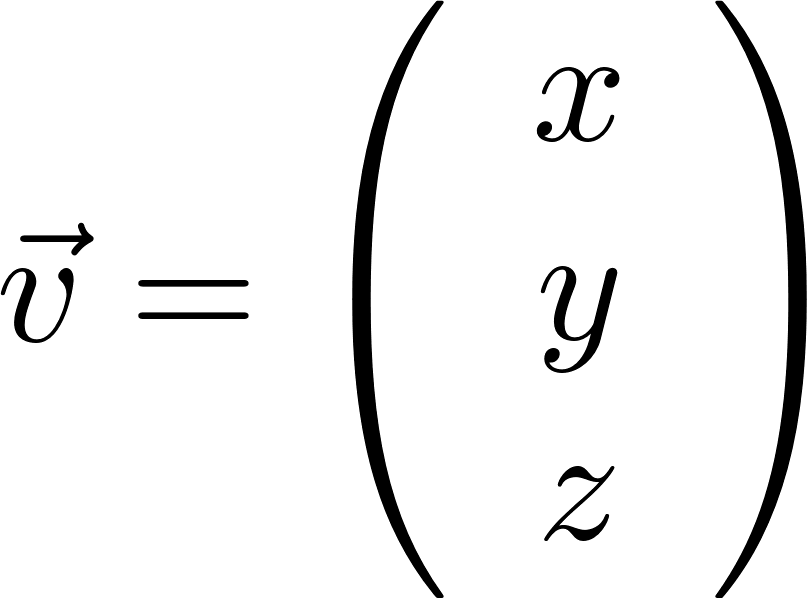 P
O
x-axis
origin of the coordinate system
To have a vocabulary that allows us to express geometric quantities, let us recall the notions of position and direction vectors (2/ 2)
y-axis
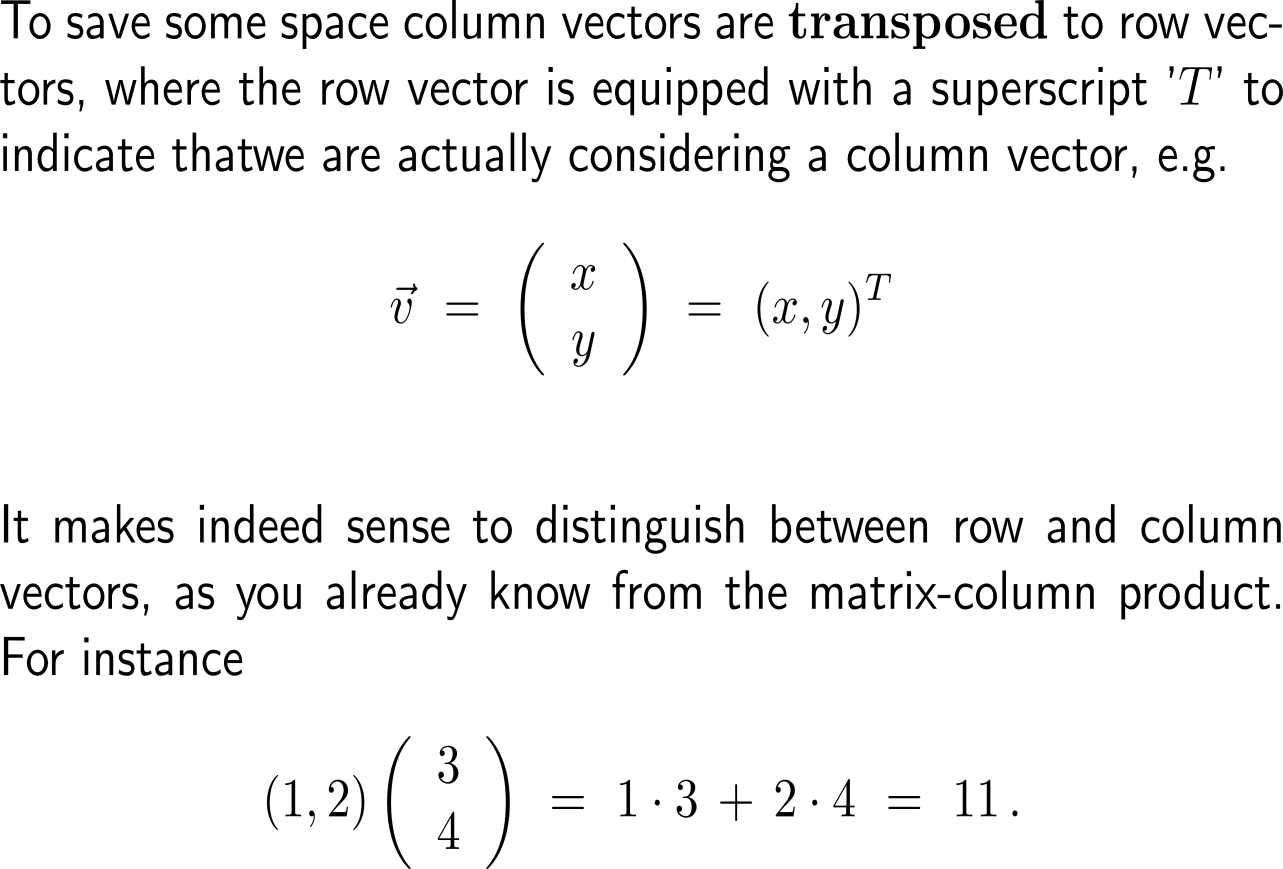 P
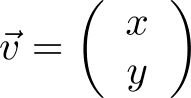 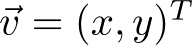 O
x-axis
origin of the coordinate system
z-axis
y-axis
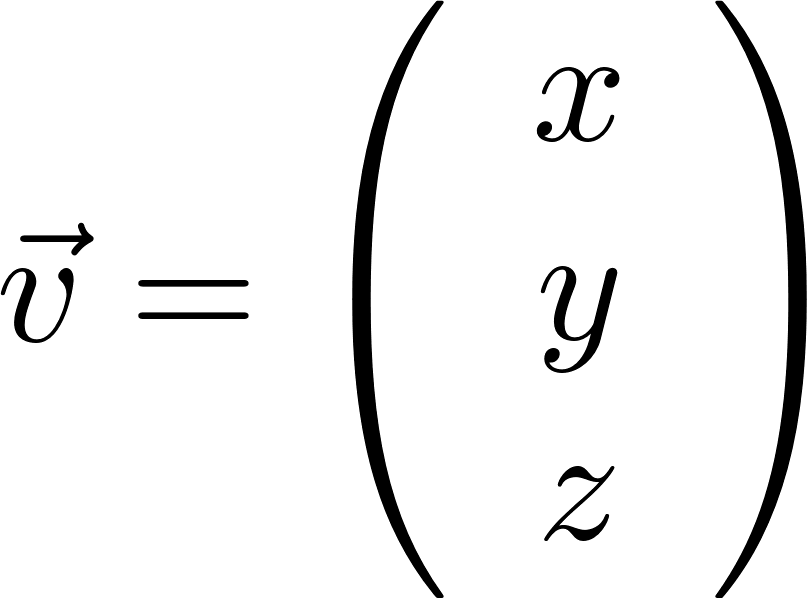 P
O
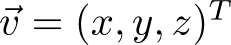 x-axis
origin of the coordinate system
Addition of two vectors and multiplication by a scalar are performed element-wise
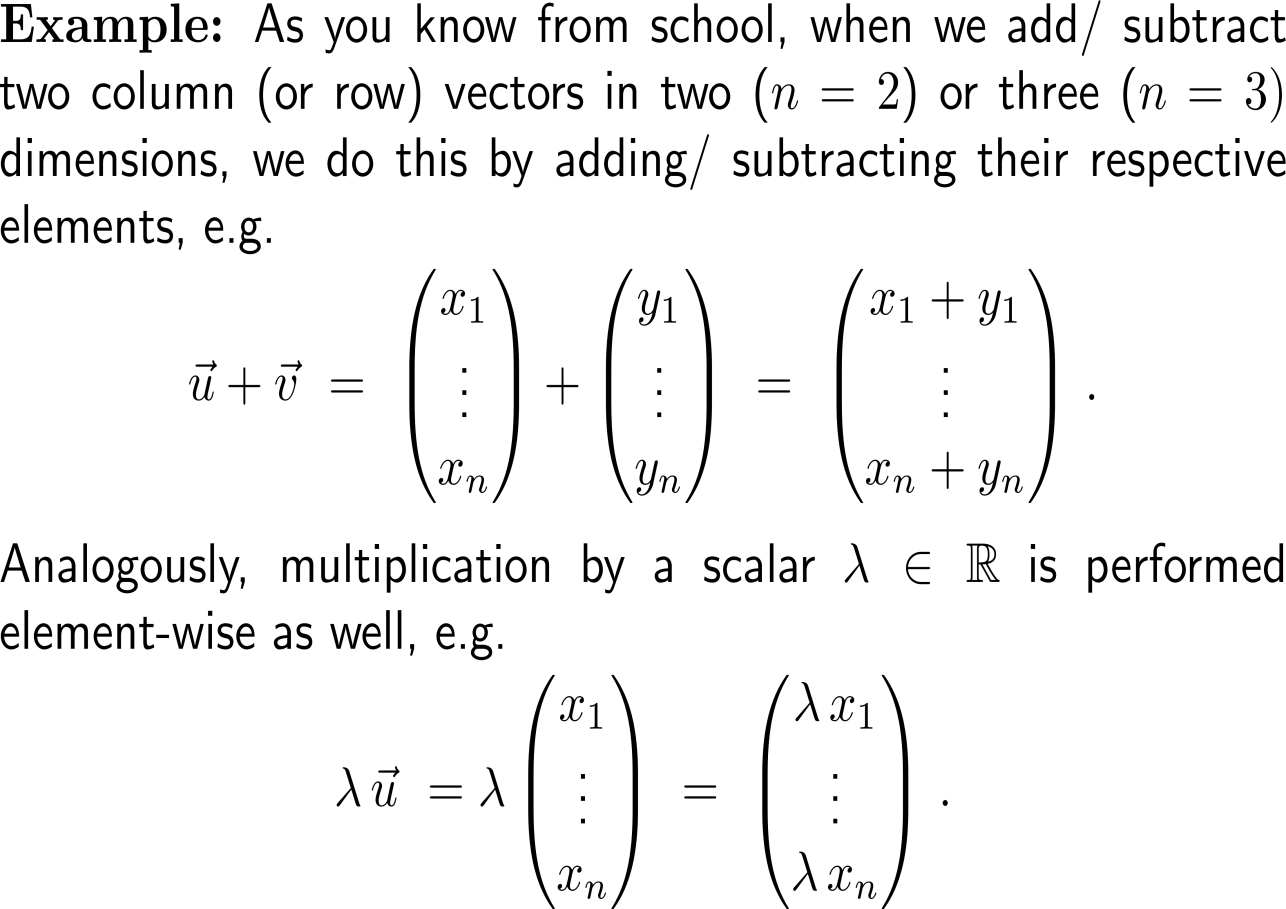 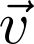 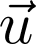 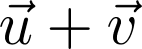 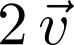 Geometrically, in 2D and 3D, we are introducing a new function – the determinant – to measure areas and volumes
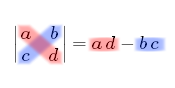 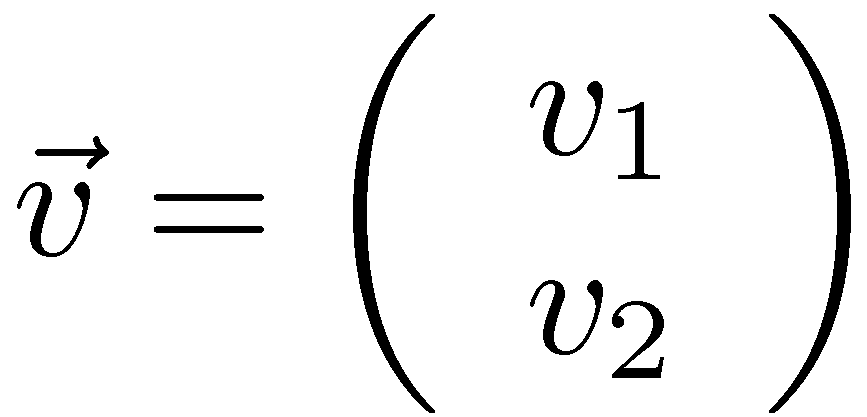 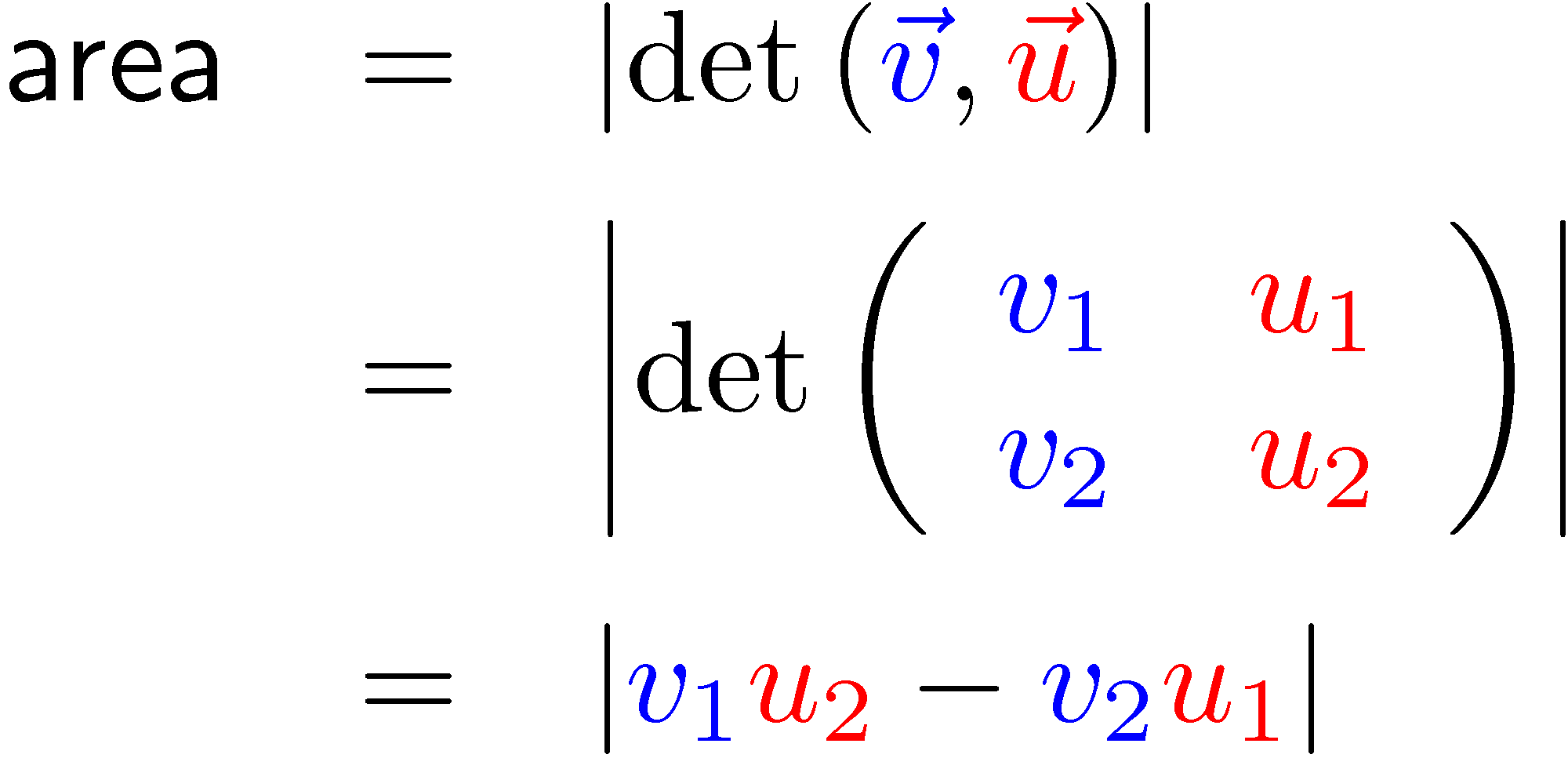 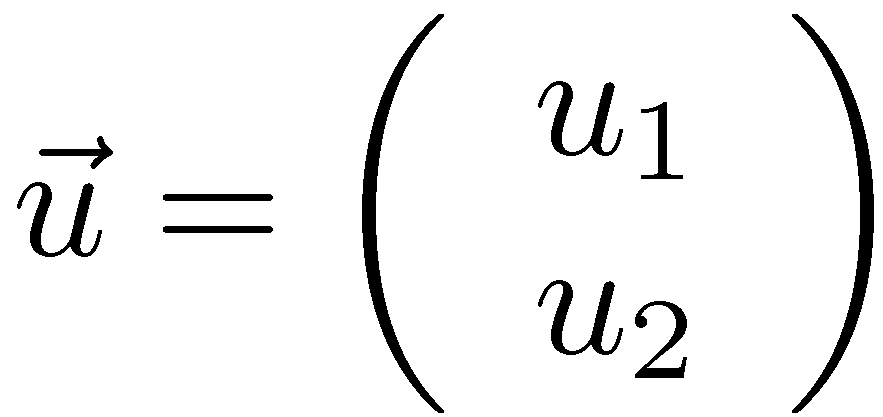 Definition:The determinant function in 2D
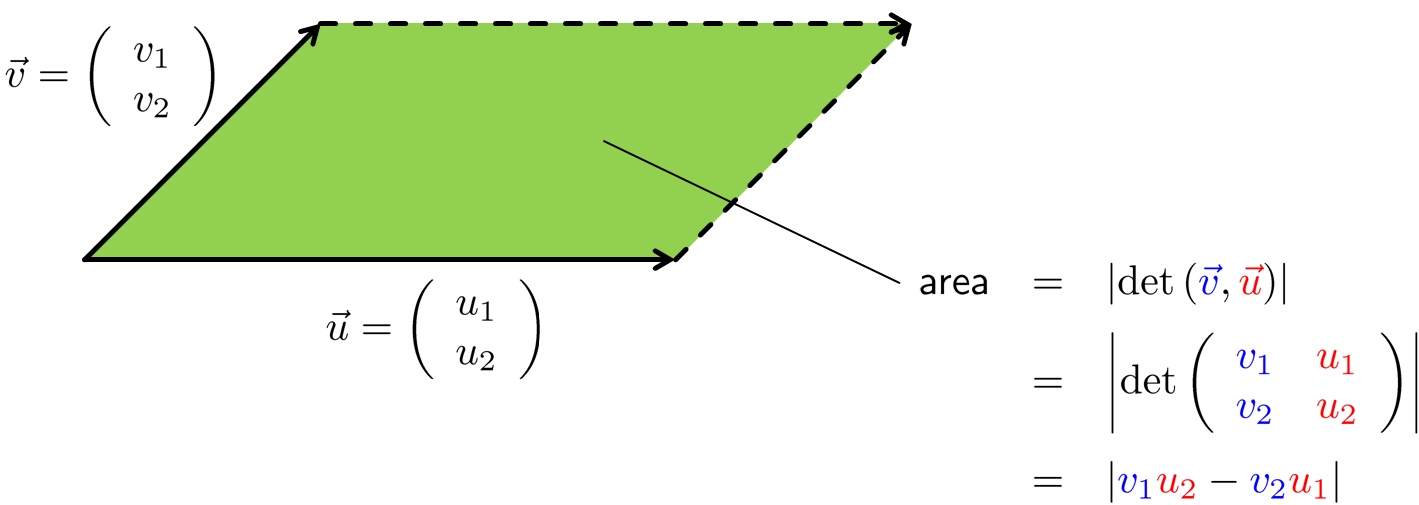 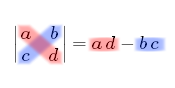 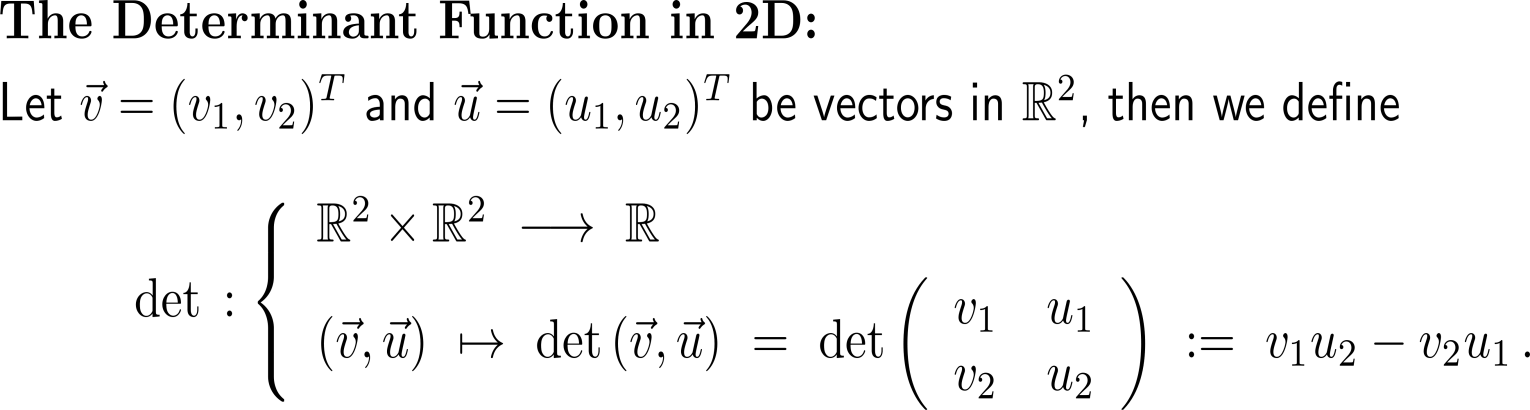 Geometrically, we can straightforwardly connect the value of a determinant with the area of the parallelogram spanned by its input vectors (1/ 2)
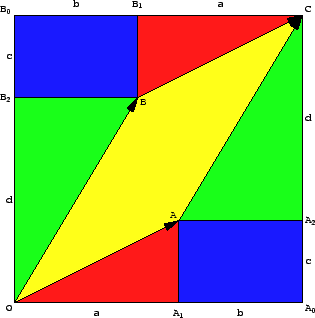 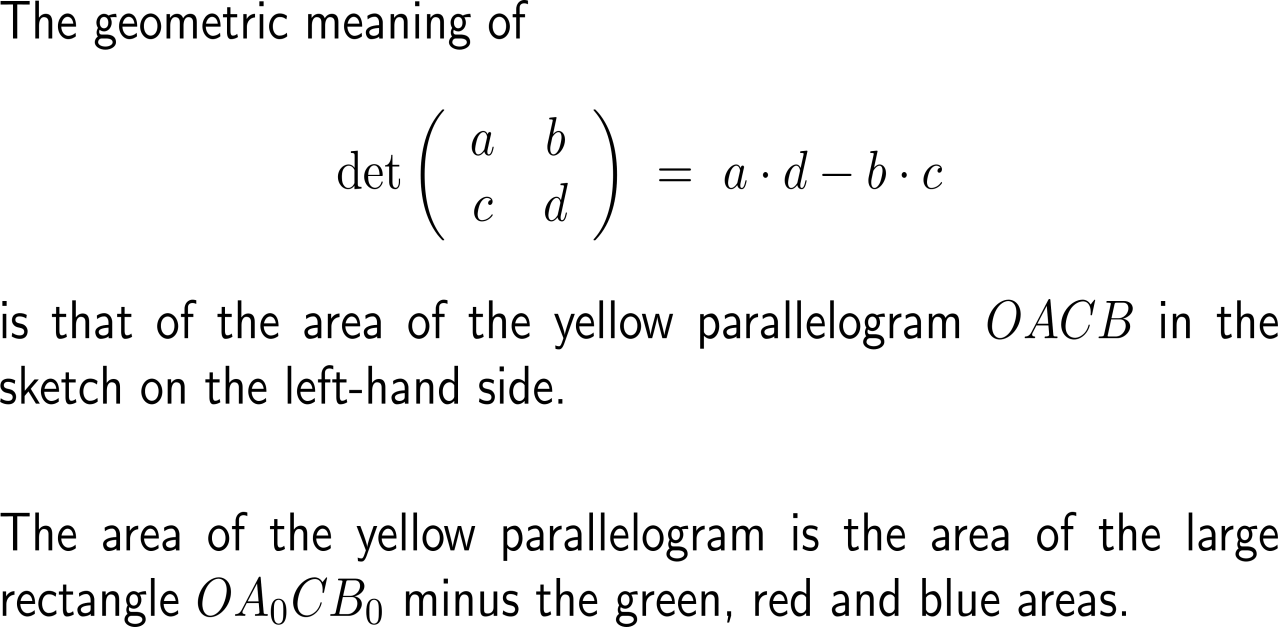 http://www.mat.univie.ac.at/~kriegl/Skripten/Math4Ilak1/node13.html
Geometrically, we can straightforwardly connect the value of a determinant with the area of the parallelogram spanned by its input vectors (1/ 2)
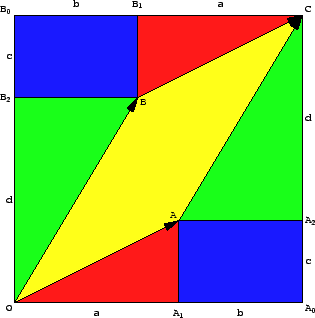 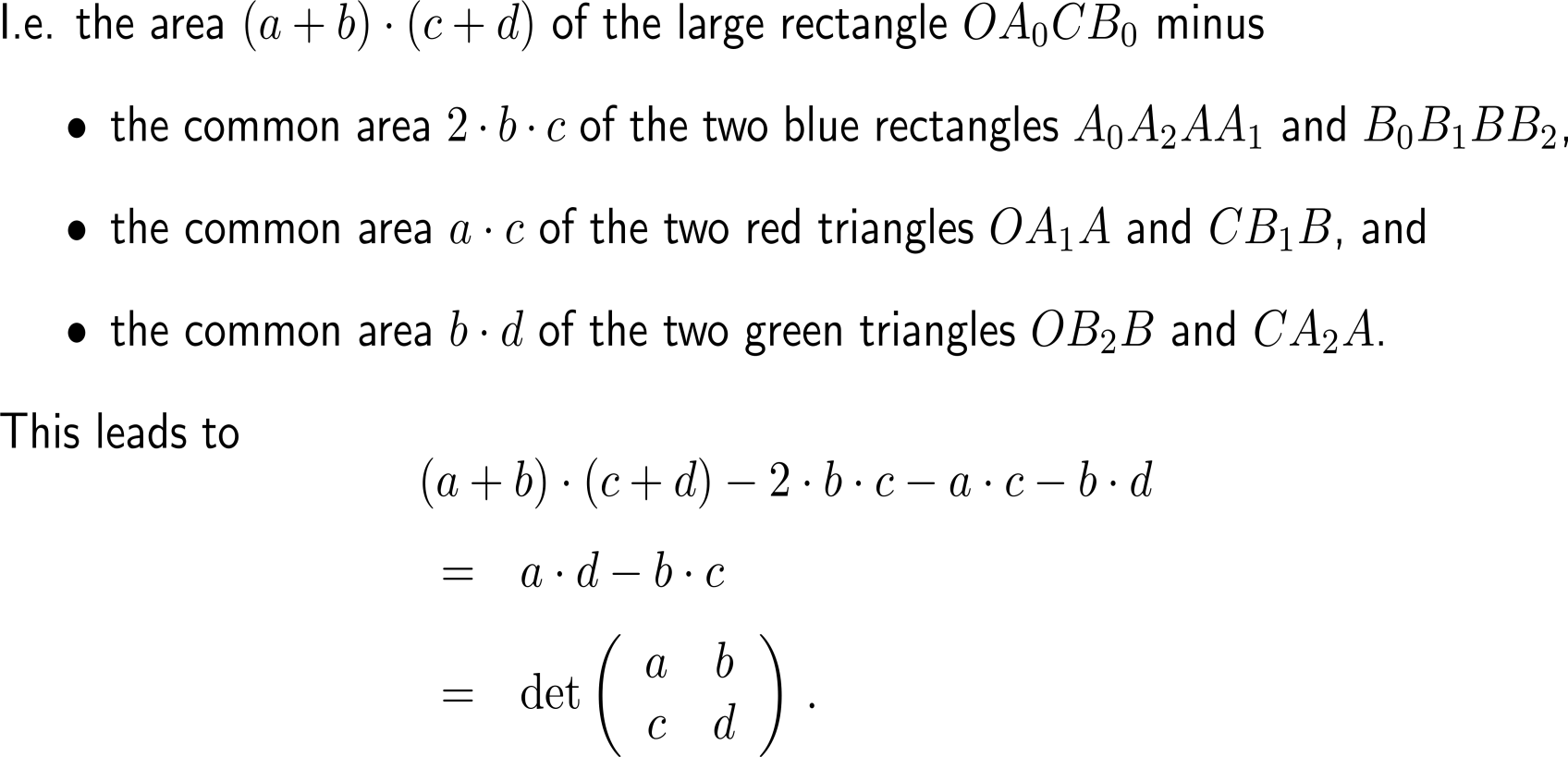 Example:The value of a determinant in 2D
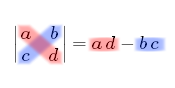 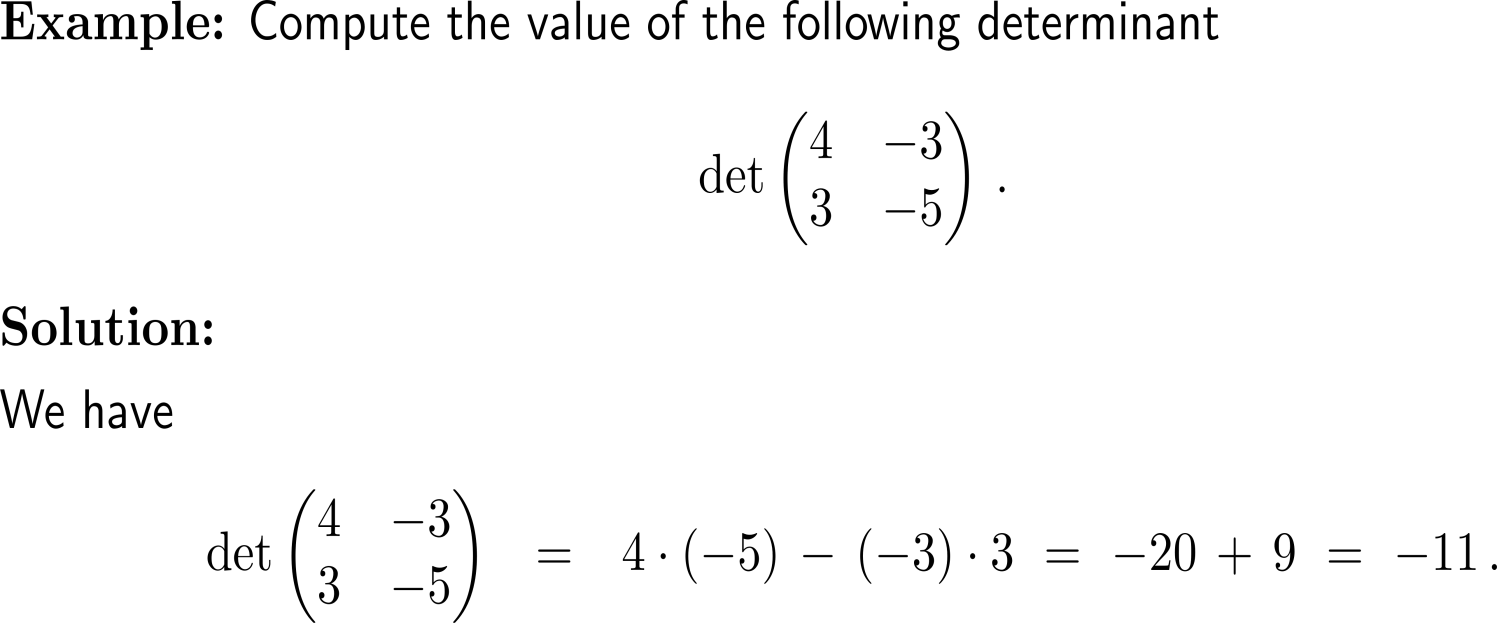 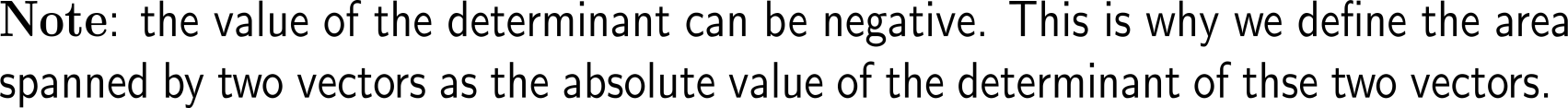 Example:The value of a determinant in 2D
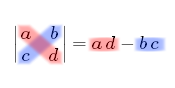 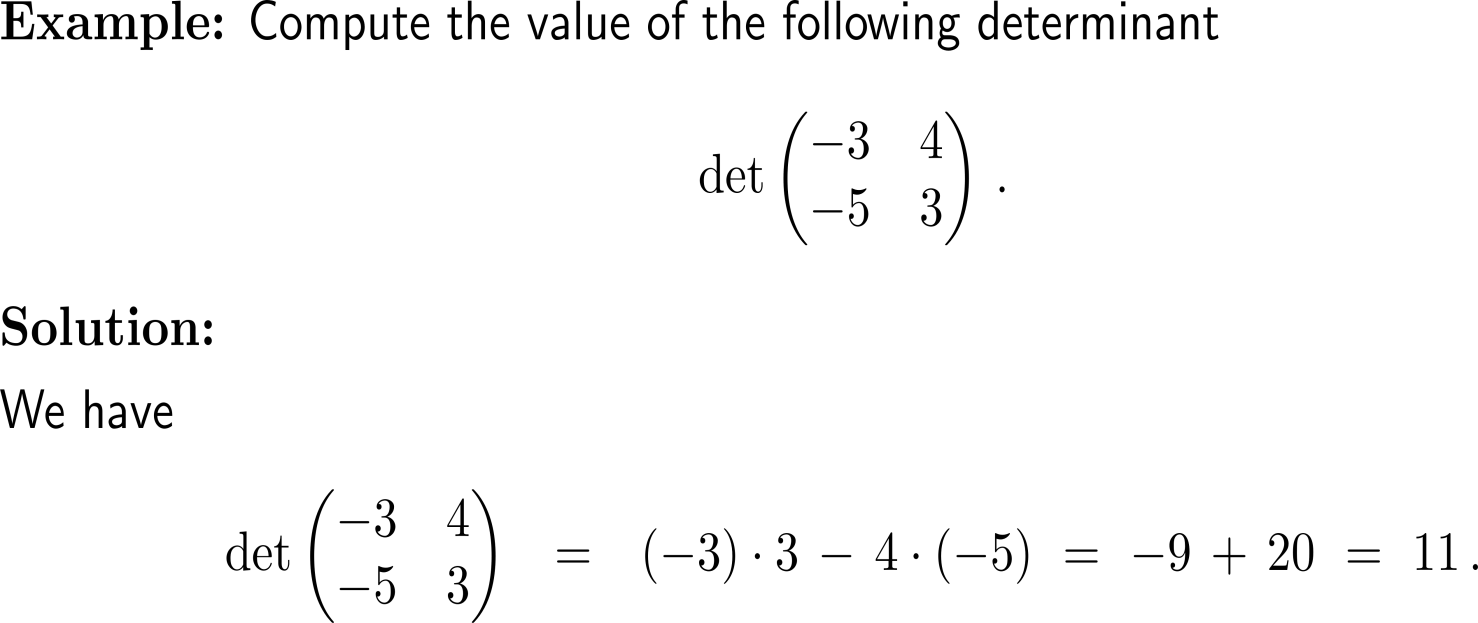 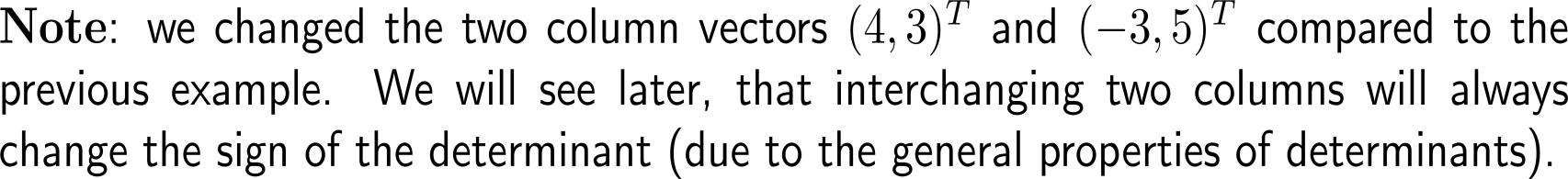 As in 2D the determinant in 3D can be connected with the volume of a spat spanned by three vectors
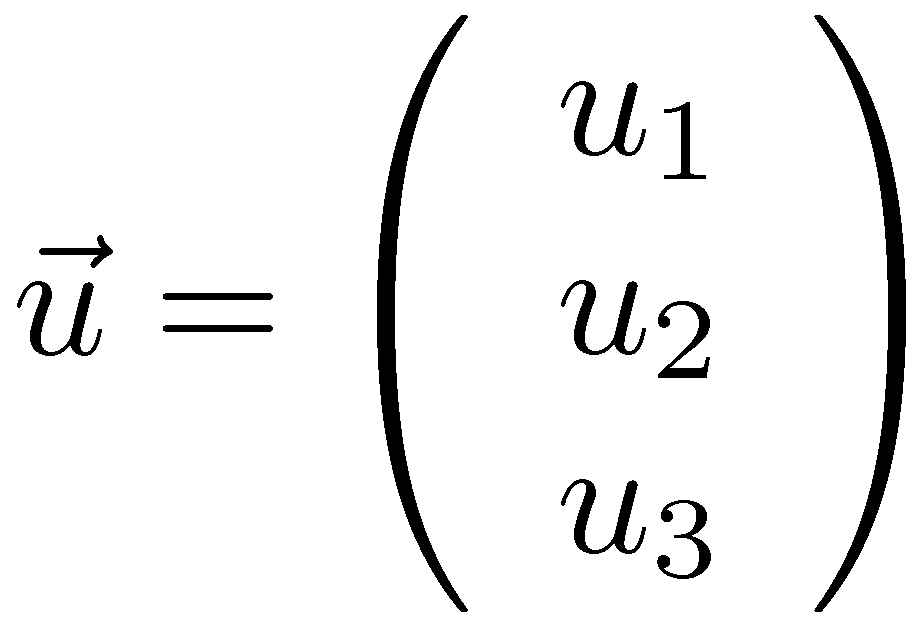 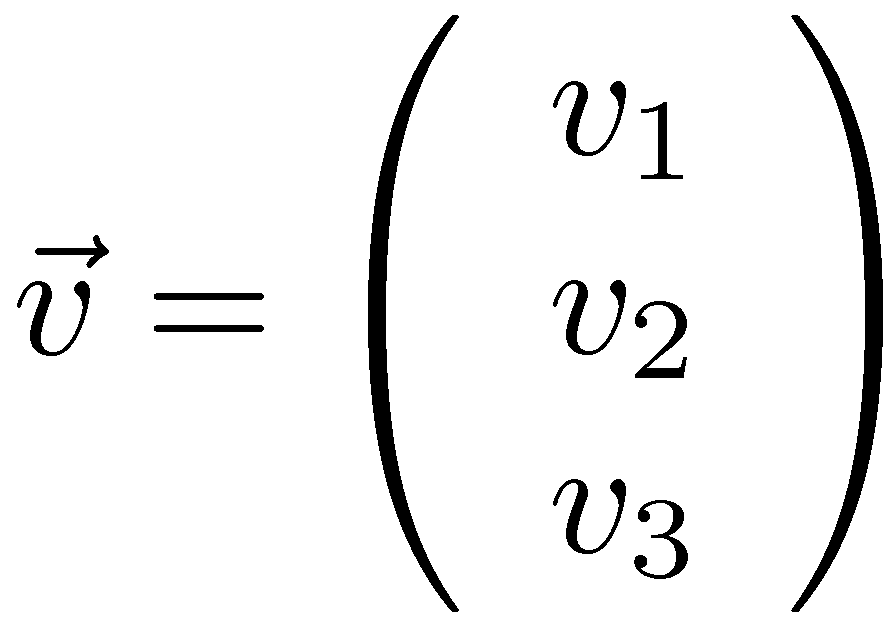 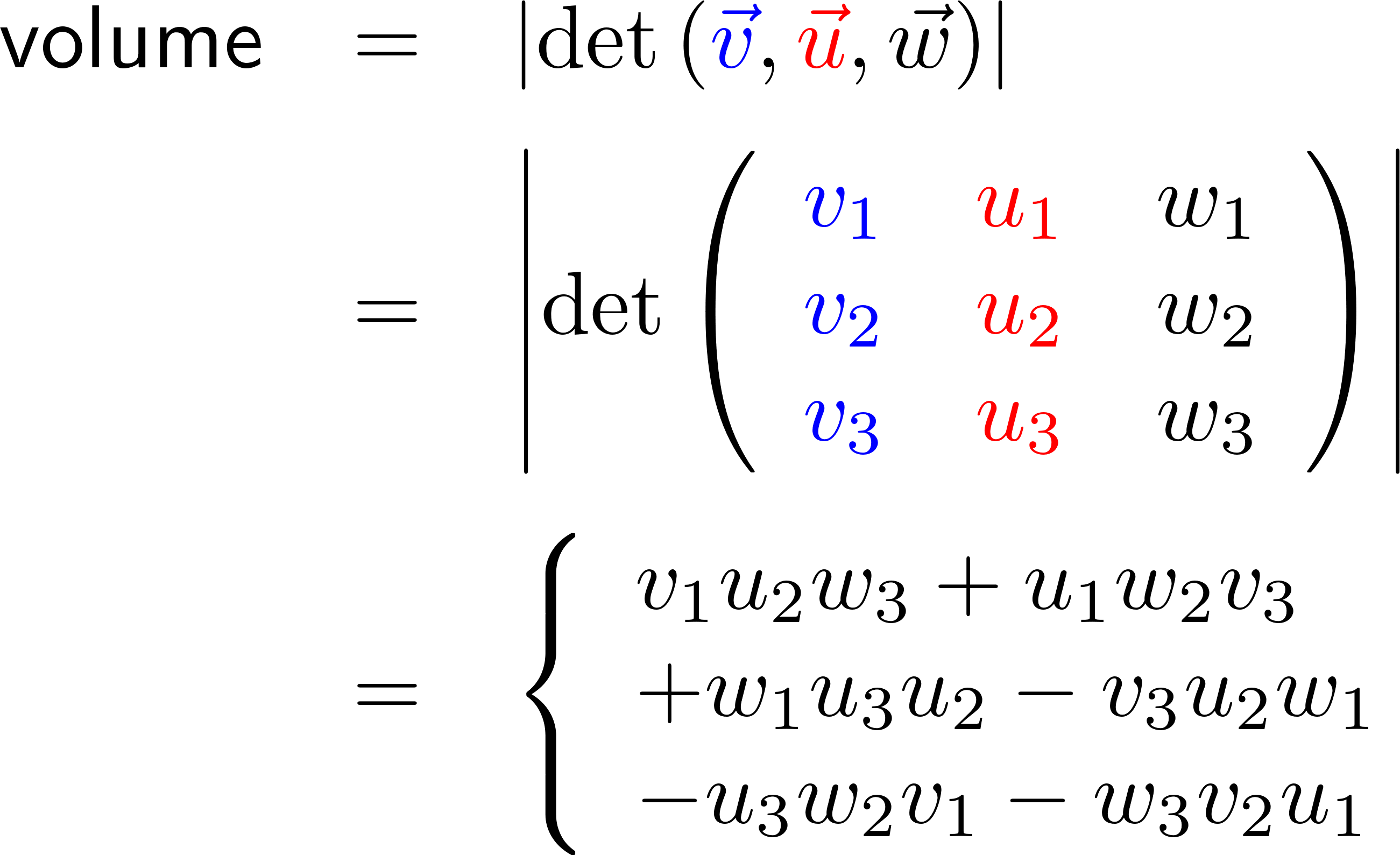 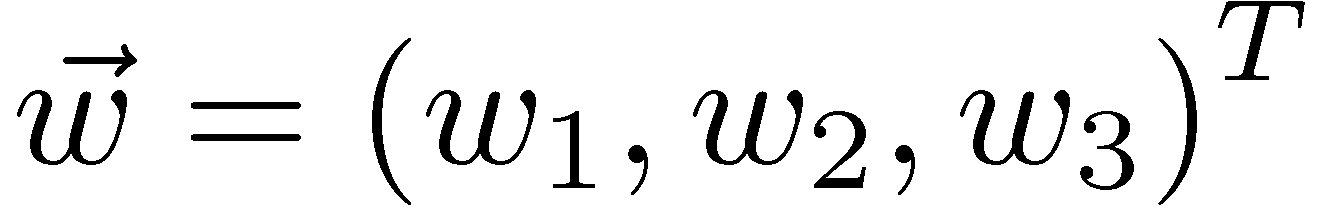 Definition:The determinant function in 3D
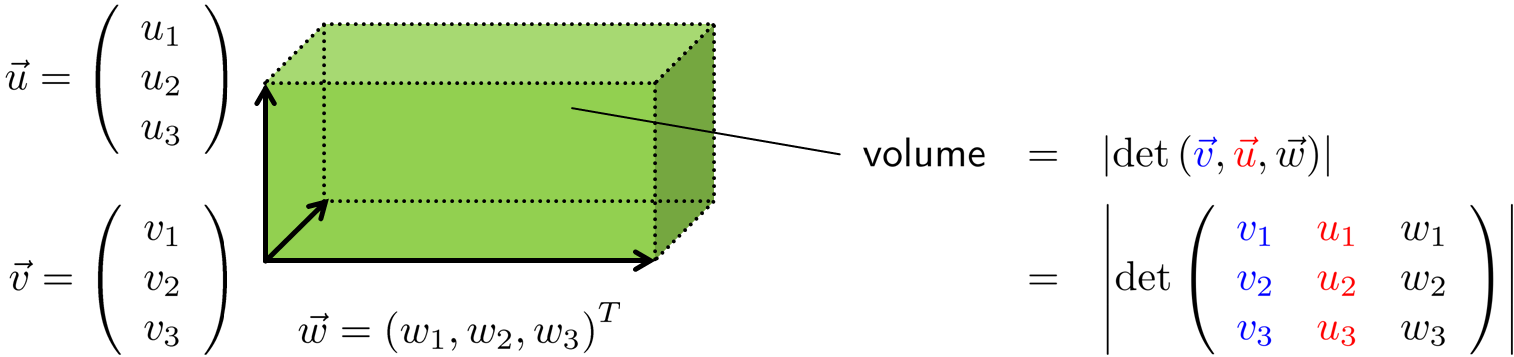 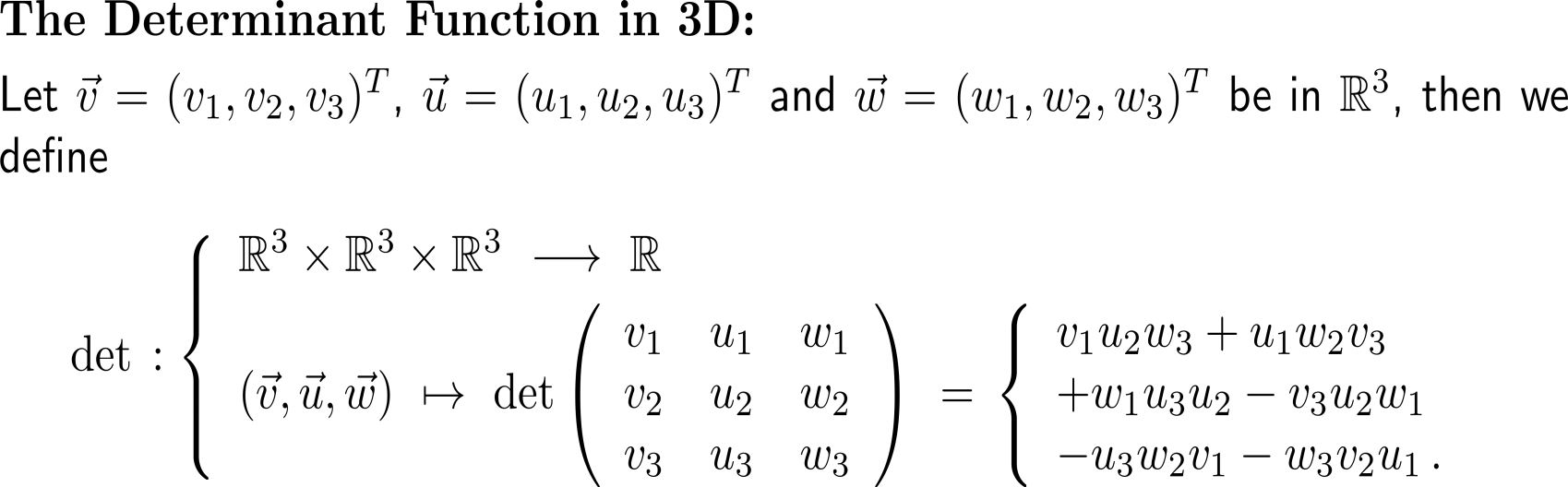 Only, in 2D and 3D can the determinate be computed by utilizing a diagonal crossing scheme
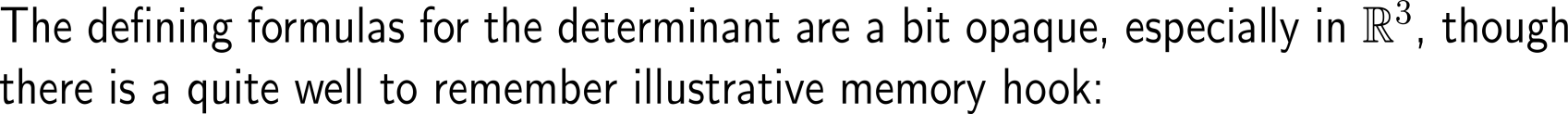 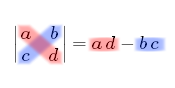 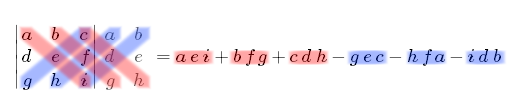 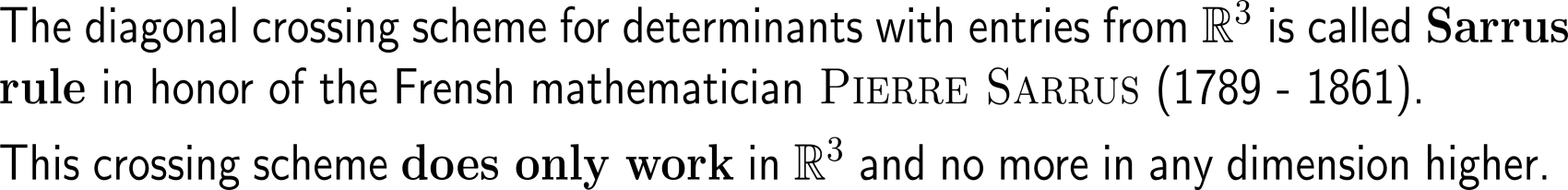 In 3D this diagonal crossing scheme (Sarrus’ rule) requires that the first two columns are attached at the end of the determinant
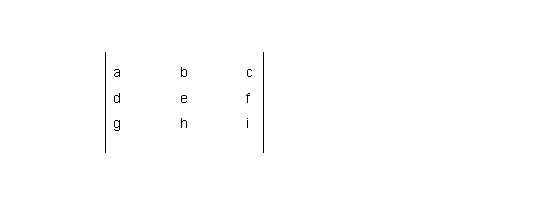 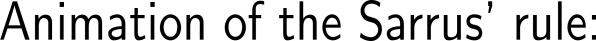 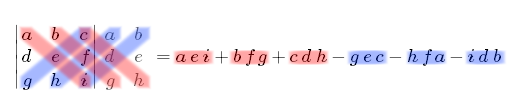 Example:The value of a determinant in 3D
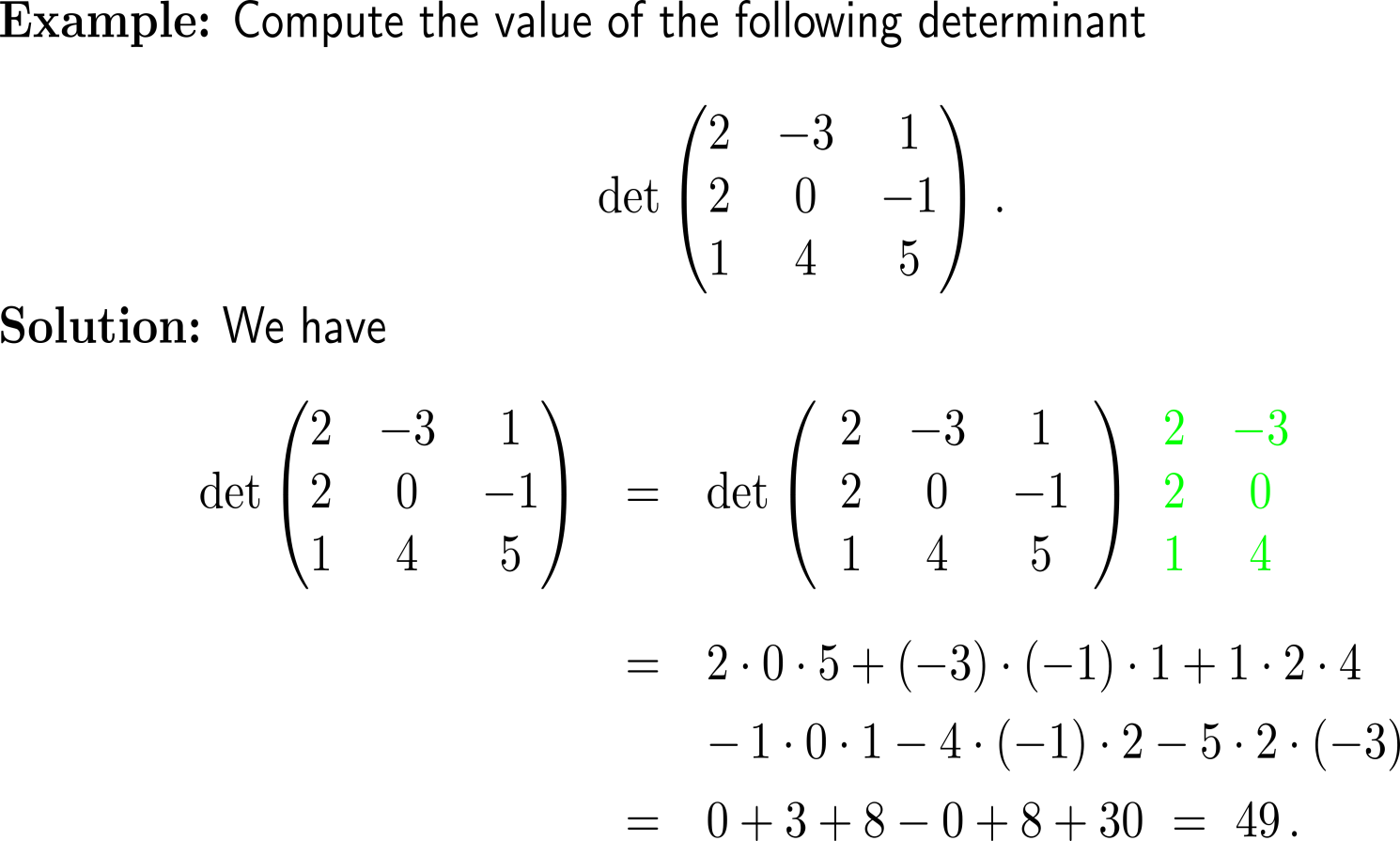 +
-
Example:The value of a determinant in 3D
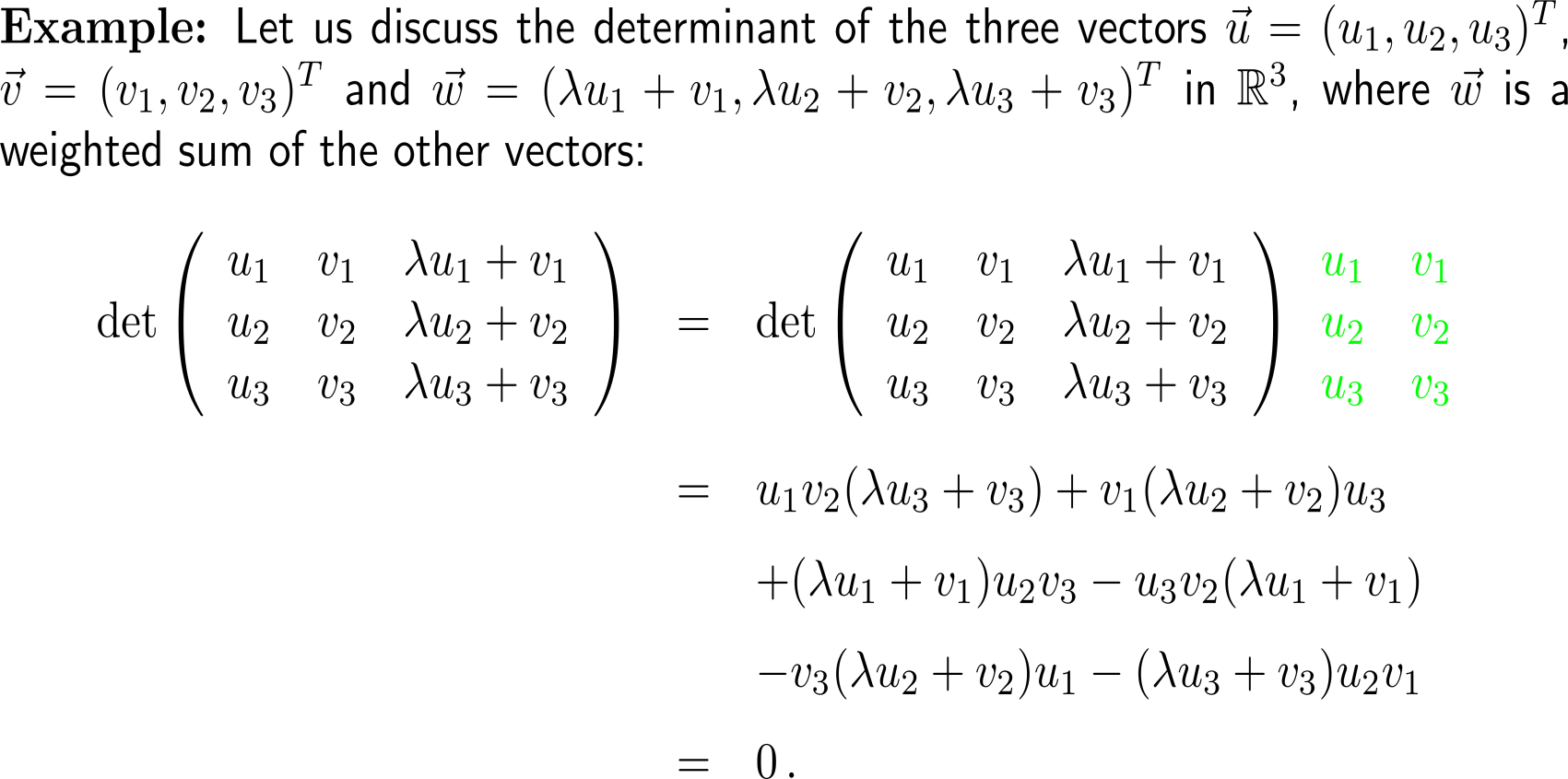 For convenience, we group vectors in special entry schemas that we call matrices (like in the case of linear systems)
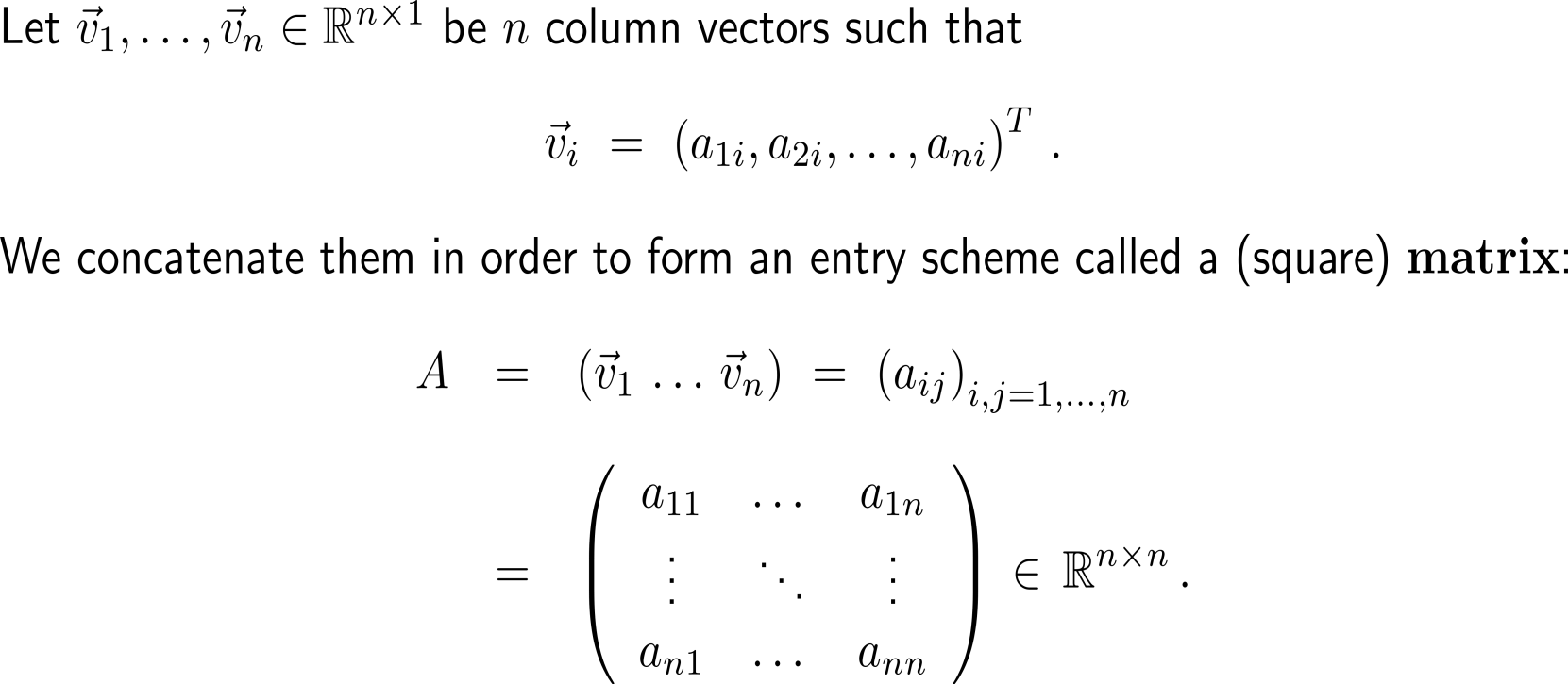 rows
columns
Example:Some matrices
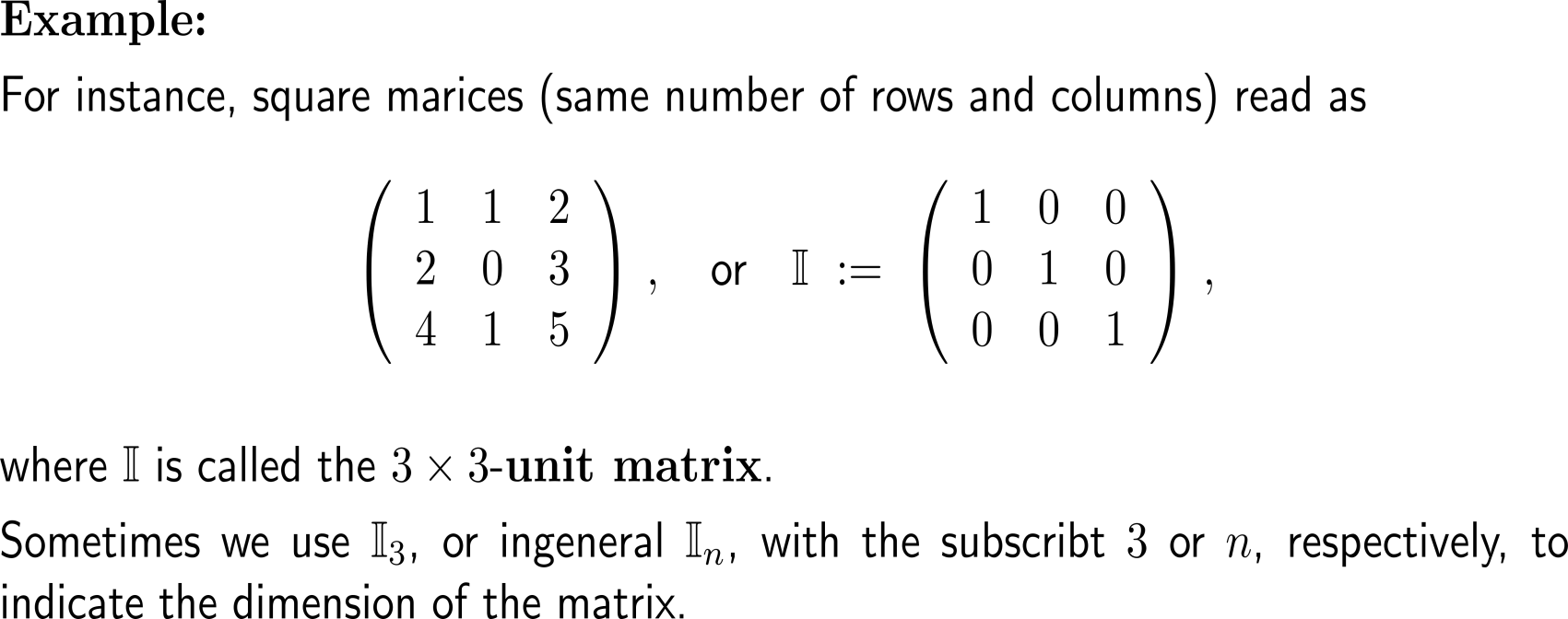 Some first properties of matrices
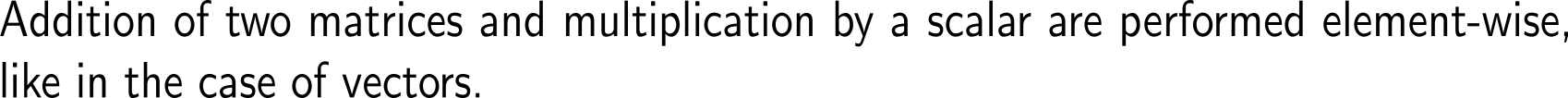 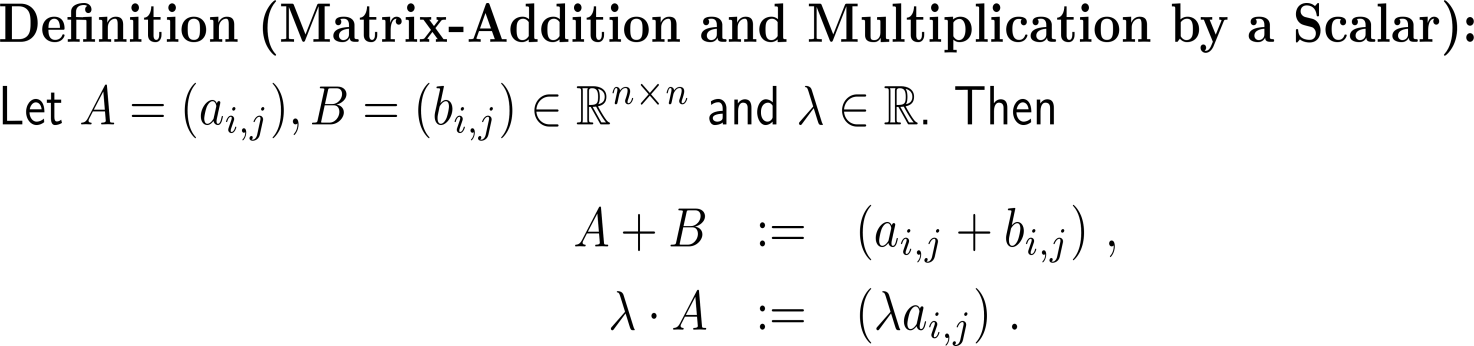 Example:Addition and scalar multiplication of a square matrix
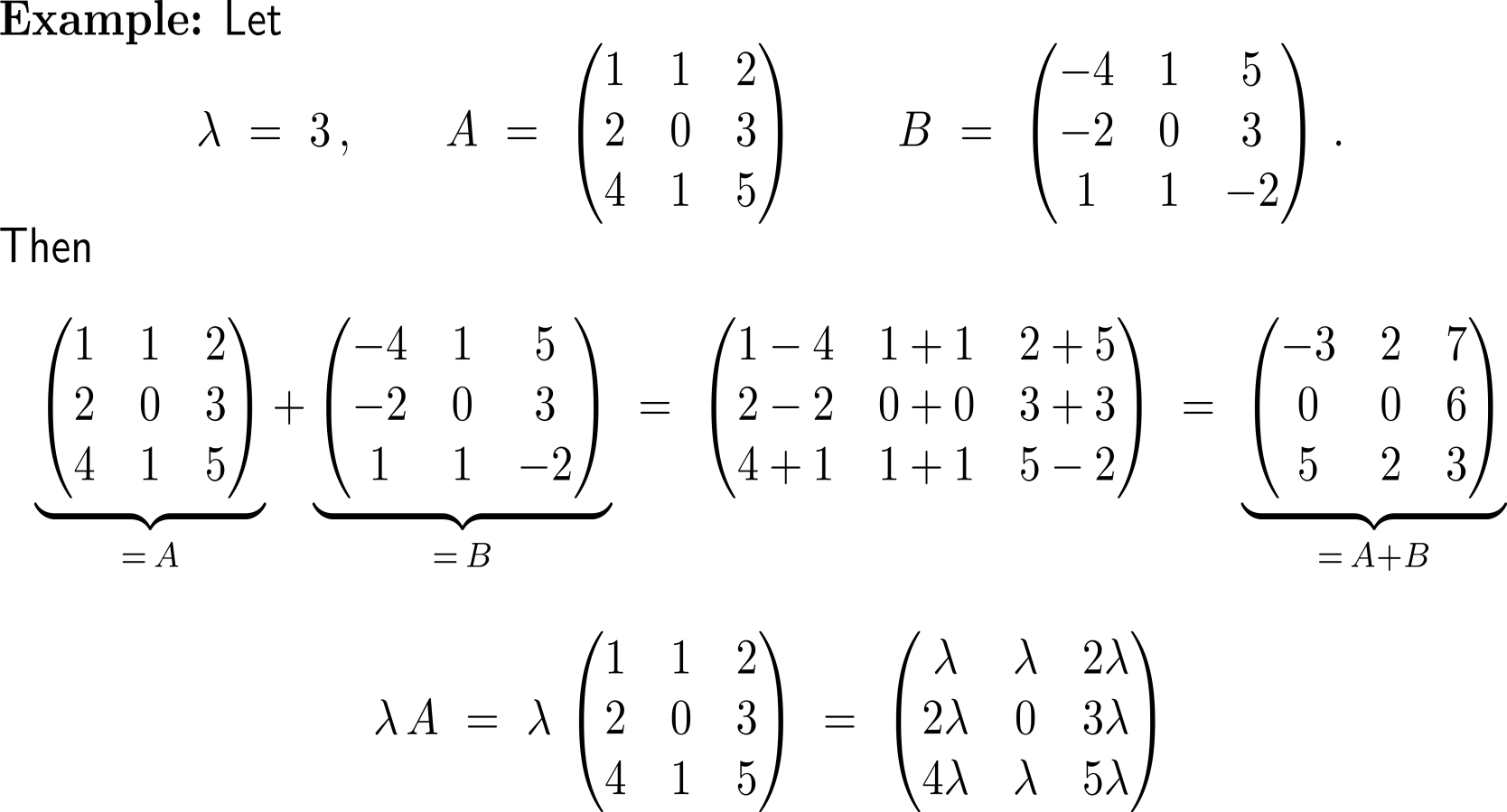 Calculus II for Management